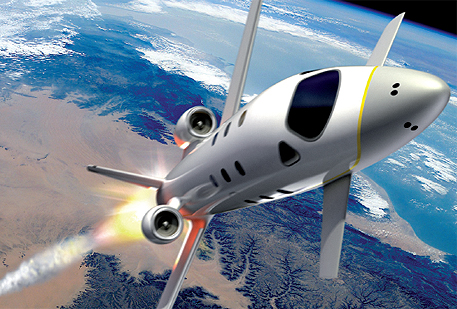 Kosmose transpordi vahendid tulevikus
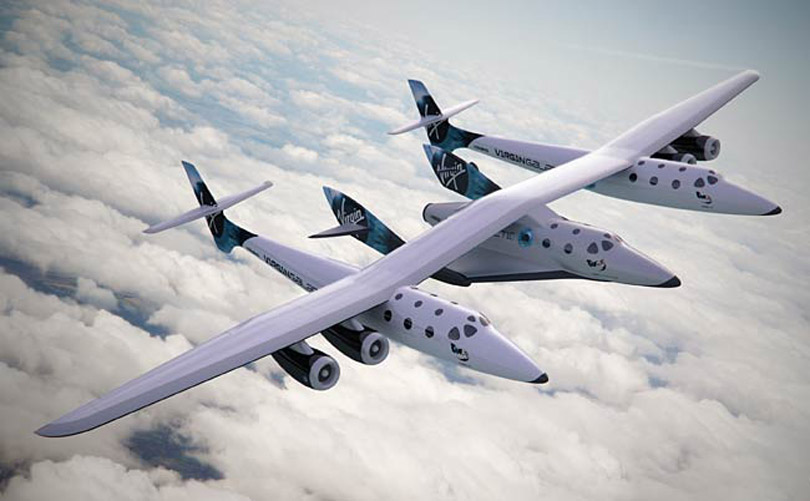 Tänapäeva viisid
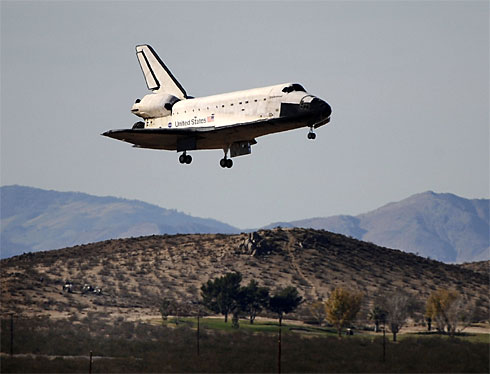 Tulevik?
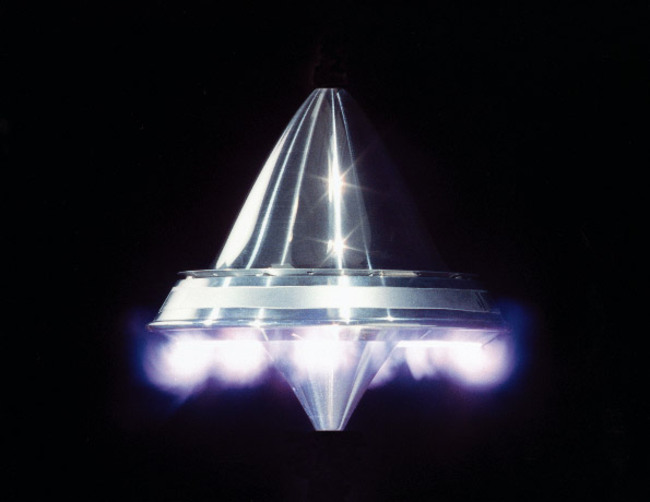 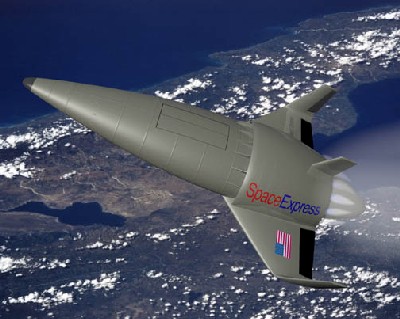 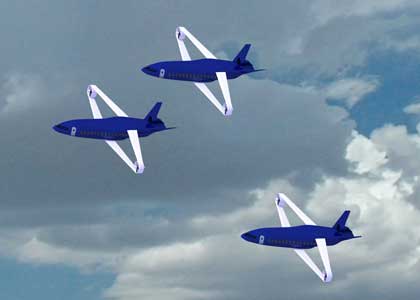 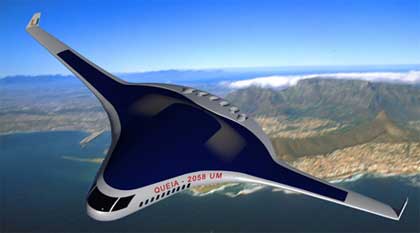 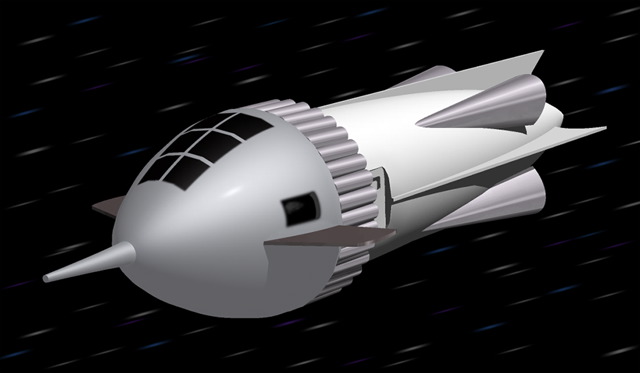 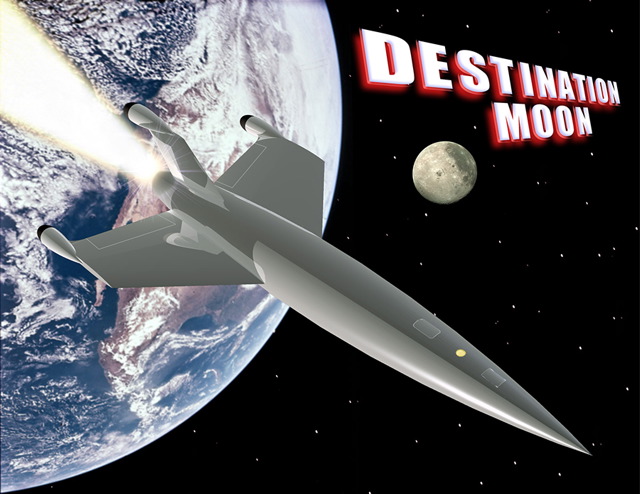 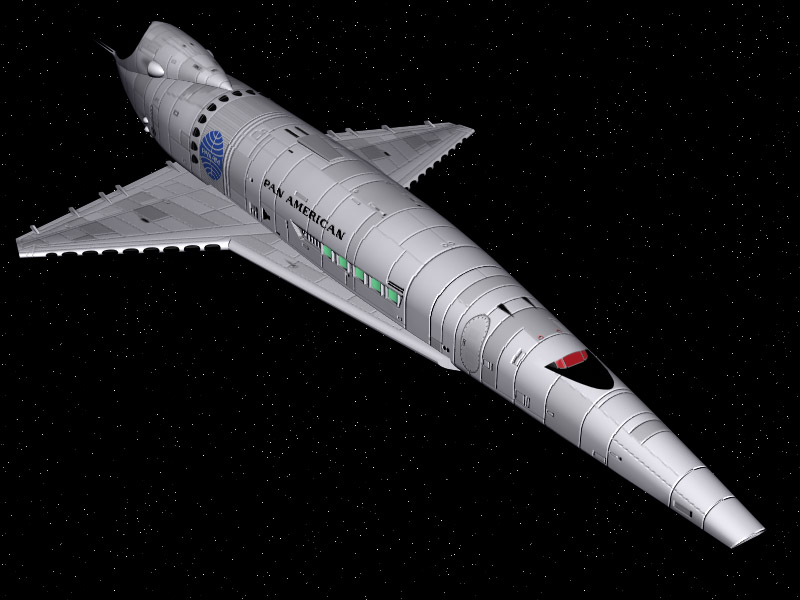 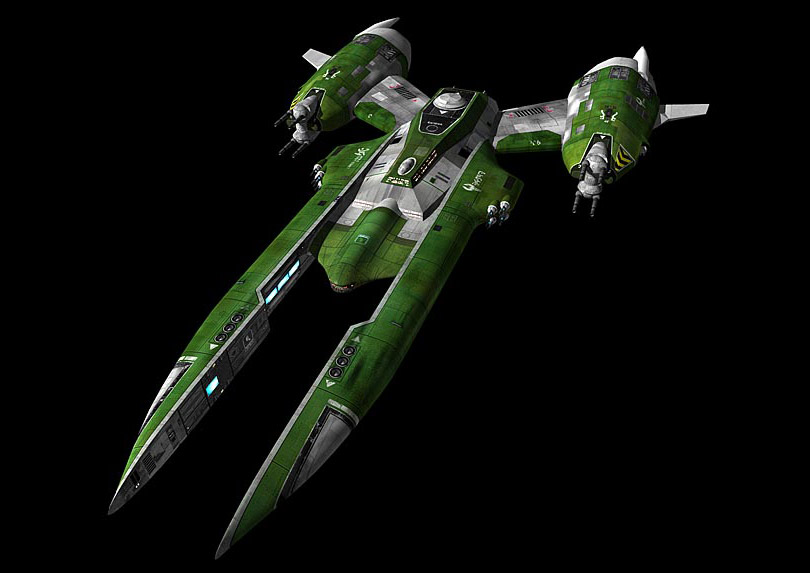 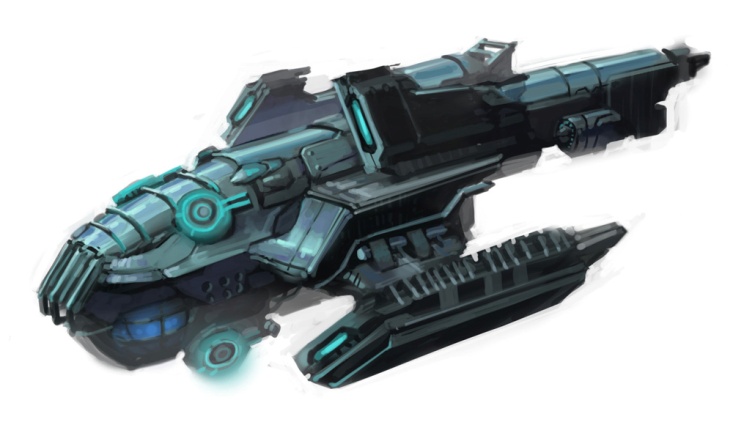 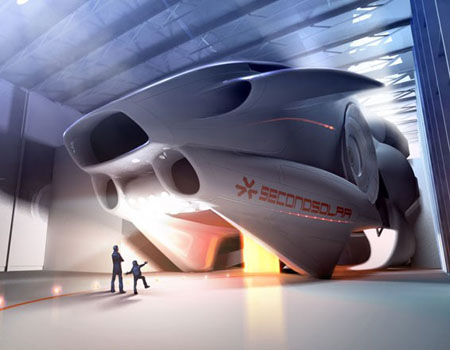 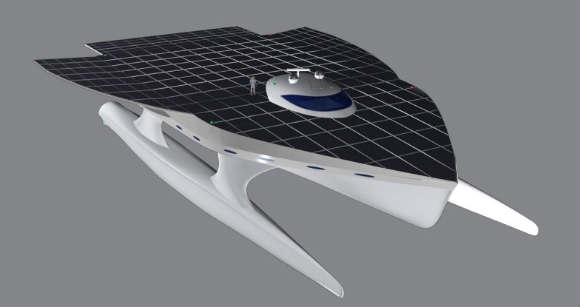 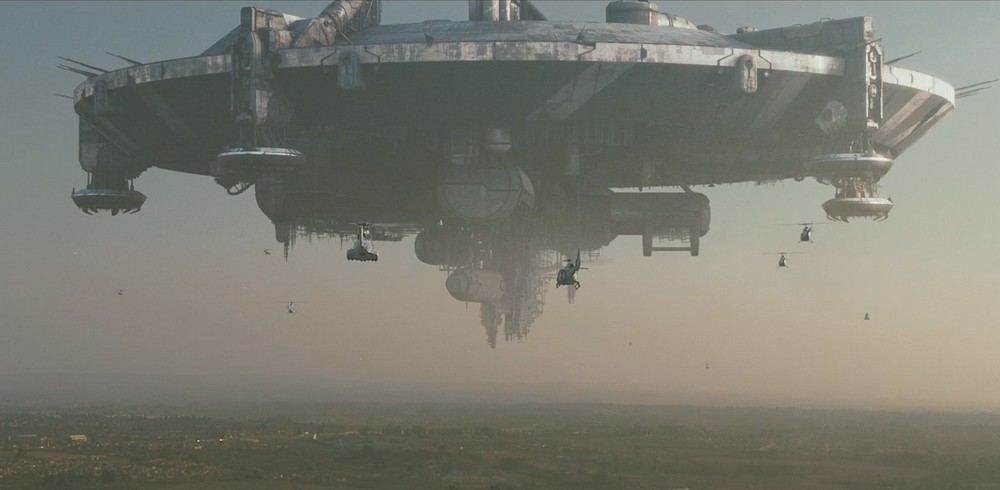 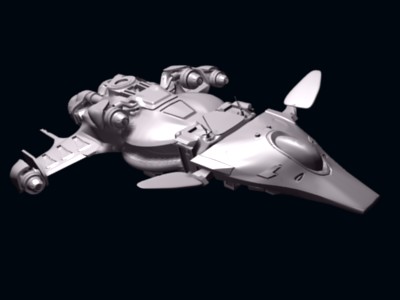 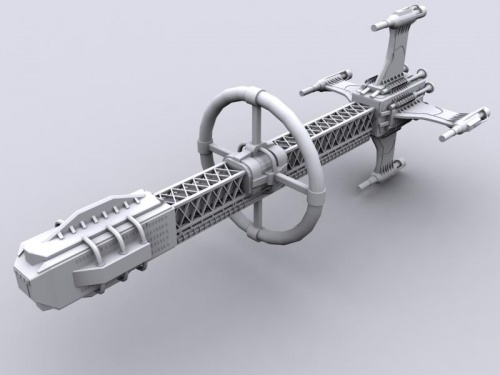 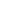 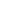 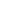 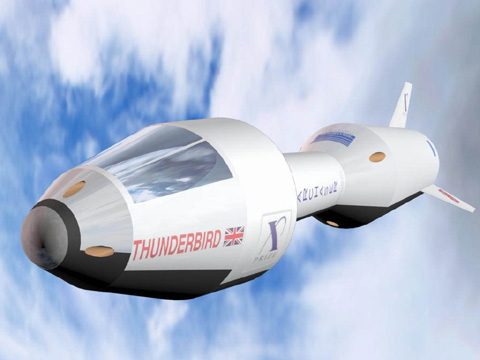 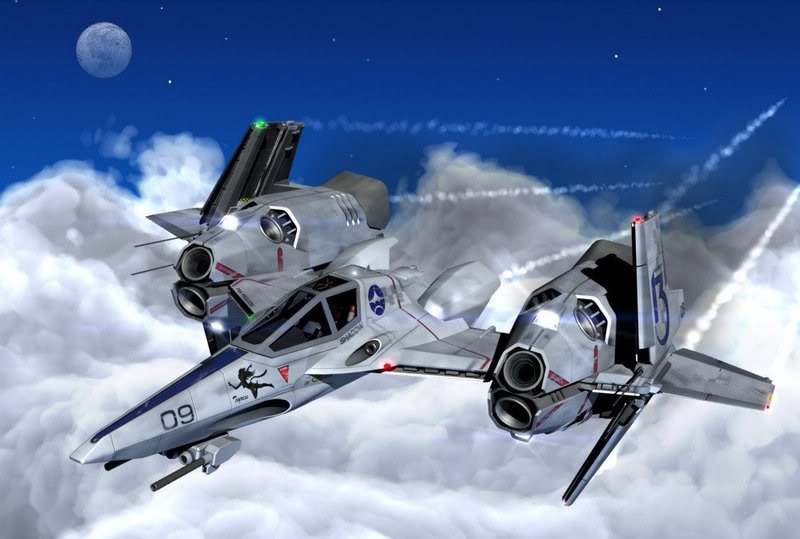 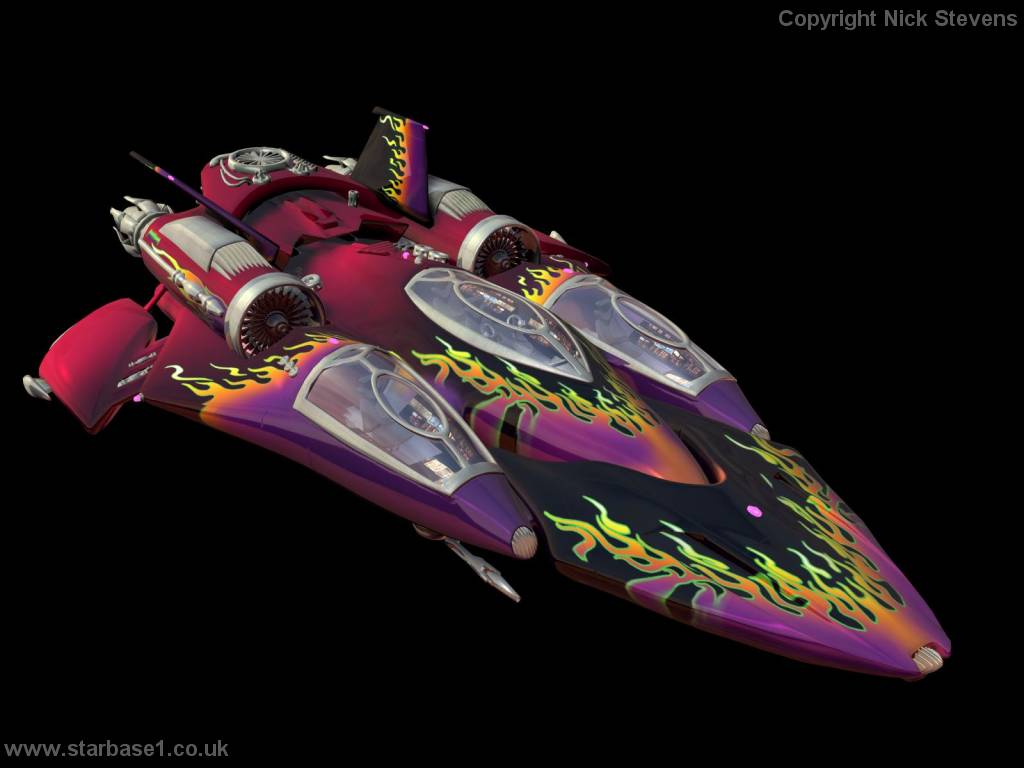 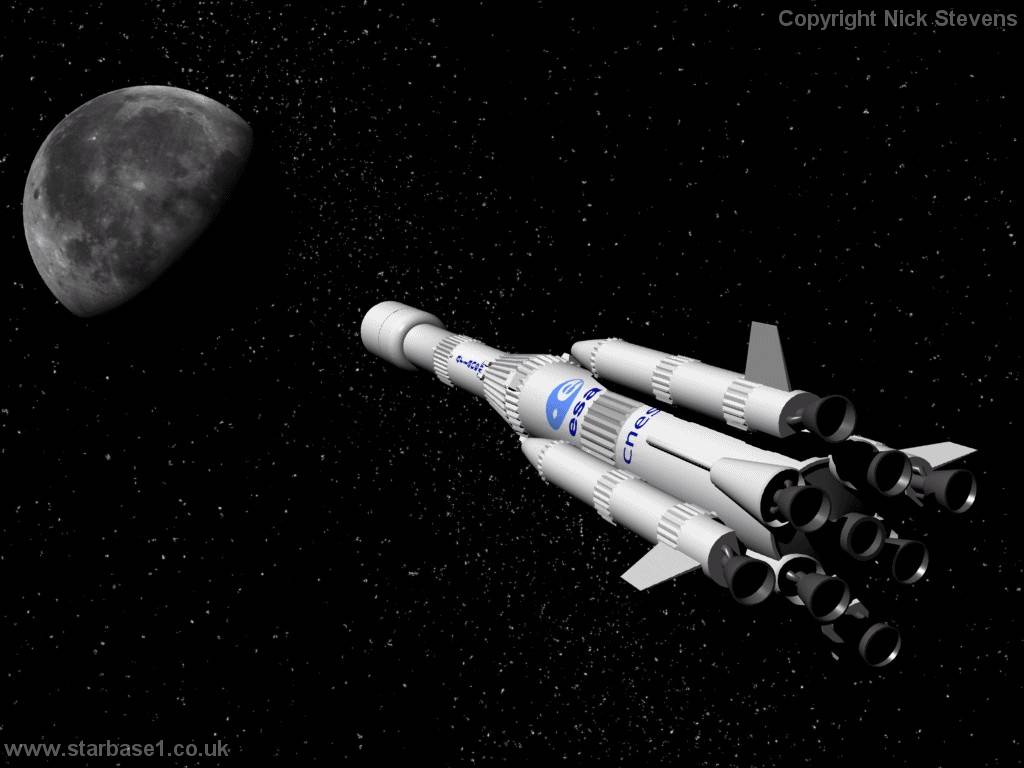